Representasi Data
Bilangan Biner
Basis 2
Representasi bilangan : 0,1
Setiap  digit dalam angka biner disebut  bit
Delapan buah bit disebut byte
Contoh
2d = 10b
10d = 1010b
32d = 00010000b
Bilangan Heksadesimal
Basis 16
Representasi : 0,1,2,3,4,5,6,7,8,9,A,B,C,D,E,F
Contoh ;
2 d = 2H
12d = CH
00100001b=21H
Bilangan Bertanda
MSB = Tanda negatif/positif
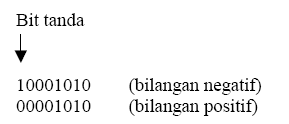 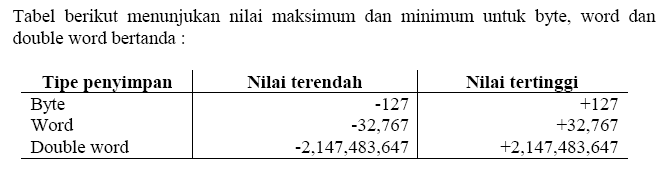 Latihan
Ubahlah bilangan desimal berikut ke bilangan biner dan heksadesimal
23
124
143
Ubahlah bilangan biner berikut ke heksadesimal
00011010
101100110001
Latihan
Ubahlah bilangan biner berikut ke bilangan desimal bertanda
00100011
10001111